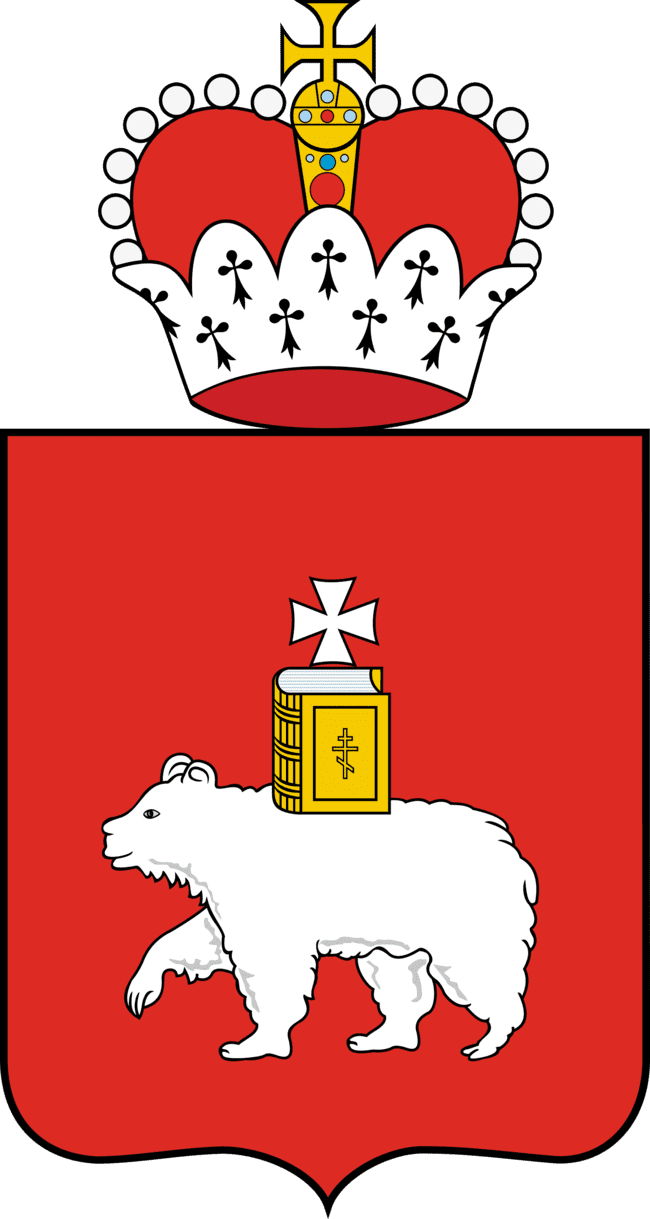 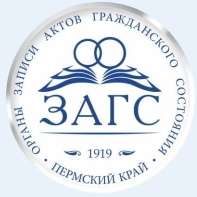 Государственная регистрация рождения с использованием
функционала суперсервиса
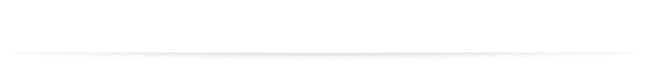 2023
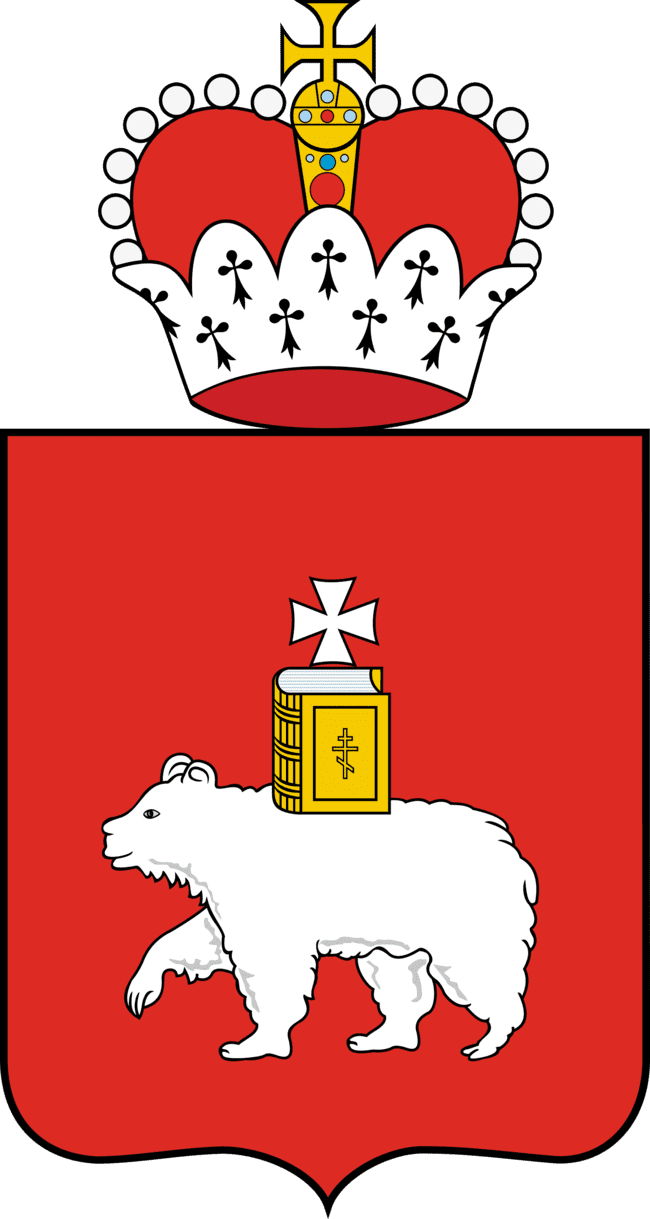 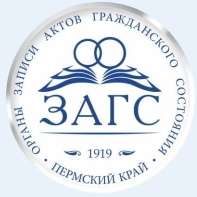 Порядок государственной регистрации рождения и нормативно –правовое регулирование
Рождение ребенка, в соответствии с законодательством России, необходимо оформить в течение месяца со дня рождения ребенка. 
В настоящее время это можно сделать с помощью суперсервиса «Рождение ребенка» на сайте «Госуслуги». 
Государственная регистрация рождения проходит в два этапа:
- получение медицинского свидетельства,
- регистрация рождения.
Если одновременно родились двое и более детей, оформлять регистрацию рождения необходимо отдельно на каждого ребенка.

      *В соответствии с п. 2.1 Федерального закона от 15.11.1997 N 143-ФЗ «Об актах гражданского состояния» особенности государственной регистрации рождения в случае поступления в форме электронных документов заявления о рождении ребенка, а также документов, являющихся основанием для государственной регистрации рождения, через федеральную государственную информационную систему «Единый портал государственных и муниципальных услуг» устанавливаются Правительством Российской Федерации.
       Согласно п. 23(1) приказа Минюста России от 01.10.2018 N 201 «Об утверждении форм заявлений о государственной регистрации актов гражданского состояния и Правил заполнения форм заявлений о государственной регистрации актов гражданского состояния» если государственная регистрация рождения осуществляется в соответствии с пунктом 2.1 статьи 6 Федерального закона N 143-ФЗ, в строке «Свидетельство о рождении» (формы N 1 и N 2) отмечается одно из значений: «желаю получить» (указывается наименование органа, осуществляющего государственную регистрацию актов гражданского состояния, в котором родители (мать) желают получить свидетельство о рождении на бумажном носителе), либо «прошу не выдавать» (в случае, если родители (мать) отказываются от получения свидетельства о рождении на бумажном носителе).
      После государственной регистрации рождения заявитель при необходимости вправе обратиться в орган ЗАГС, для получения свидетельства о рождении в порядке, предусмотренном пунктами 12 и 13 Положения об особенностях государственной регистрации рождения и государственной регистрации смерти в случае поступления в форме электронных документов заявления о рождении ребенка либо заявления о смерти, а также документа, являющегося в соответствии с абзацами вторым и третьим пункта 1 статьи 14 и абзацем вторым статьи 64 Федерального закона «Об актах гражданского состояния» основанием для государственной регистрации рождения либо государственной регистрации смерти, через федеральную государственную информационную систему «Единый портал государственных и муниципальных услуг (функций)», утвержденного постановлением Правительства Российской Федерации от 09.07.2021 N 1153.
2
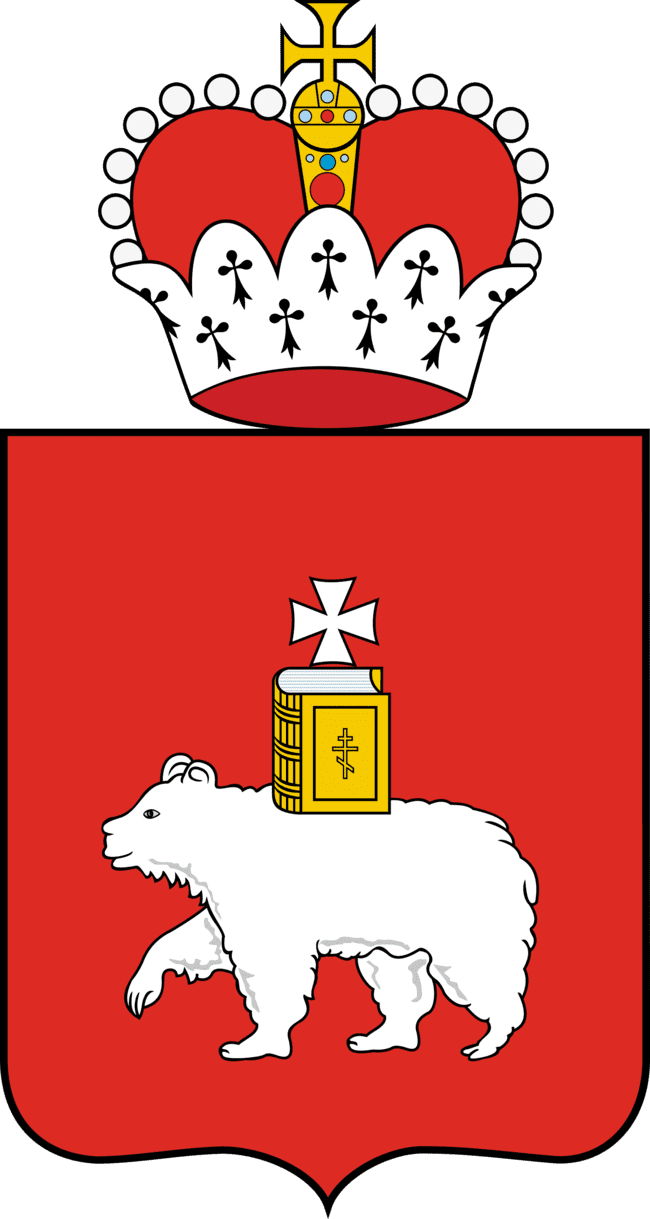 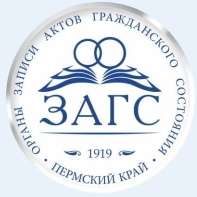 Для того чтобы зарегистрироватьрождение ребенка без посещения органа ЗАГС необходимо:
1. Подтвержденная учетная запись на Госуслугах.
Оформить регистрацию рождения ребенка электронно могут:
        - мамы, состоящие на момент рождения ребенка в зарегистрированном браке;
        - одинокие мамы.
Если прошло менее 300 дней после прекращения брака, отцом ребенка на основании свидетельства о браке признается бывший супруг, для государственной регистрации рождения ребенка необходимо обратиться в орган ЗАГС. На Госуслугах установлен логический контроль по данному условию на этапе формирования заявления при внесении сведений об отце. Если брак расторгнут, прошло менее 300 дней со дня прекращения брака необходимо отказаться от электронного медицинского свидетельства, о чем уведомить медицинских сотрудников, суперсервис для данной категории лиц будет не доступен.
3
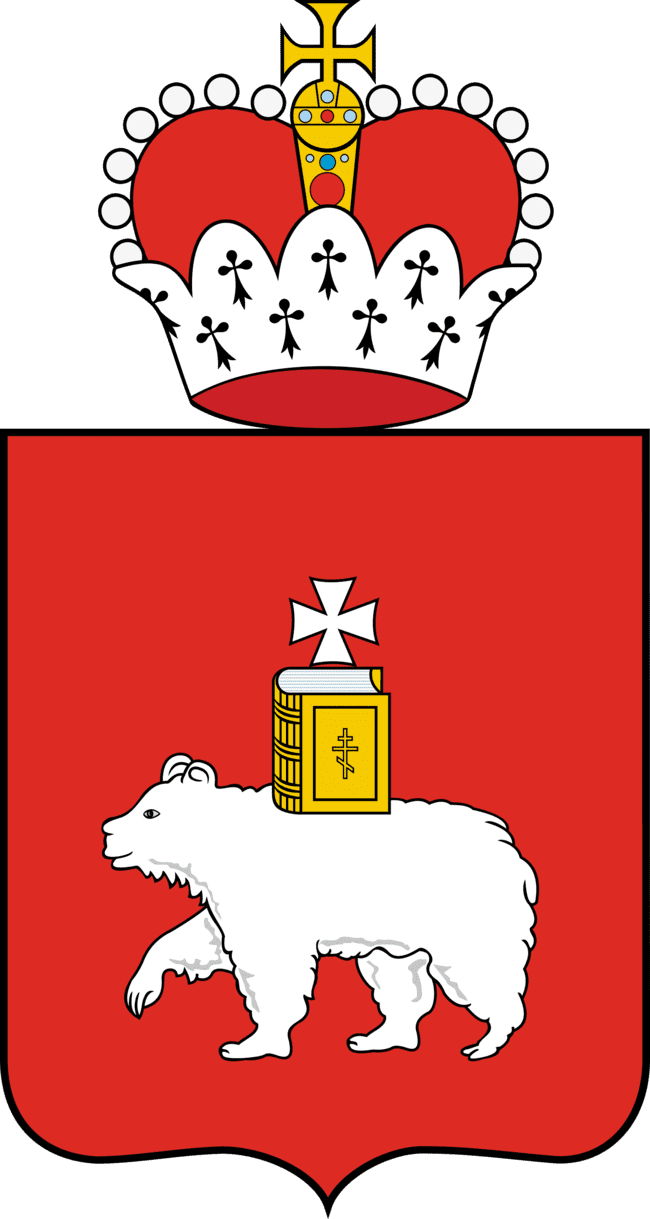 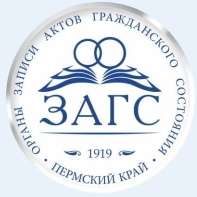 2. Согласие на оформление электронного медицинского свидетельства.
С 01.03.2022 у мамы есть возможность оформить электронное медицинское свидетельство о рождении. Электронное медицинское свидетельство оформляется с согласия мамы и передается медицинской организацией на Госуслуги в электронном виде. Если мама выбрала электронный документ, необходимо заполнить форму согласия. Форма согласия заполняется собственноручно в медицинской организации в которой происходят роды. Электронное медицинское свидетельство поступит маме в личный кабинет на Госуслуги.
Для заполнения заявления маме необходимы следующие документы:
        - паспорт РФ,
        - свидетельство о заключении брака*,
        - данные отца ребенка (СНИЛС, адрес электронной почты),
        - выбрать имя ребенка.
*На ЕПГУ реализован сервис для получения из ФГИС «ЕГР ЗАГС» сведений о себе и своих несовершеннолетних детях, в том числе предоставление сведений о государственной регистрации брака. Запрос сведений осуществляется гражданином, имеющим подтвержденную учетную запись на ЕПГУ, в разделах «Мои документы» и «Семья и дети». Сведения о государственной регистрации актов гражданского состояния предоставляются однократно и по подписке. Рассмотрение запросов физических лиц осуществляется в автоматическом режиме в соответствии с реализованным алгоритмом идентификации, предусматривающим поиск по ФИО, дате рождения и реквизитам документа, удостоверяющего личность гражданина.
Рекомендуется до рождения ребенка оформить подписку сведений о себе, тогда при заполнении заявления о рождении сведения о браке "подтянутся" автоматически.
4
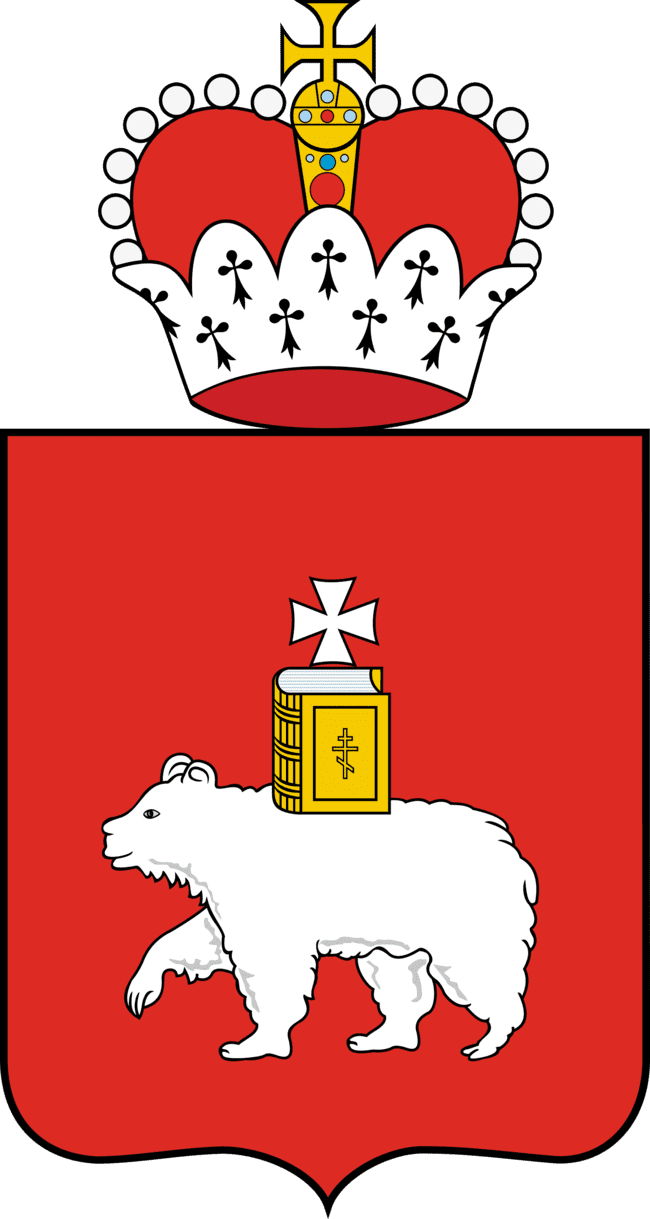 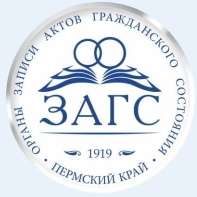 При заполнении заявления о регистрации рождения мама выбирает:
1. вид медицинского свидетельства о рождении — электронное.
2. результат оказания услуги, предоставлено 2 выбора:
- один результат (только запись акта о рождении)
Запись акта создается органом ЗАГС и остается в ЕГР ЗАГС. Запись подтверждает регистрацию рождения, сведения о ребенке сохраняются в личном кабинете мамы на Госуслугах. Если Вы выбрали только запись акта о рождении, но понадобилось бумажное свидетельство. Вы вправе обратиться в любой орган ЗАГС по своему выбору после государственной регистрации рождения лично с устным либо письменным заявлением о выдаче свидетельства о рождении, подать заявление можно через Госуслуги.
- два результата (запись акта и свидетельство о рождении)
Результатом будет электронная запись акта о рождении*. После регистрации рождения в личный кабинет придет приглашение для получения бумажного свидетельства о рождении. В течение 7 рабочих дней со дня получения сведений о государственной регистрации рождения необходимо выбрать время и орган ЗАГС для посещения. В назначенное время обратиться в орган ЗАГС и получить свидетельство о рождении на бумажном носителе.
*Информация о номере записи акта о рождении и её дате автоматически будет направлена в Пенсионный фонд РФ, у матери в личном кабинете появится номер СНИЛС ребенка.
5
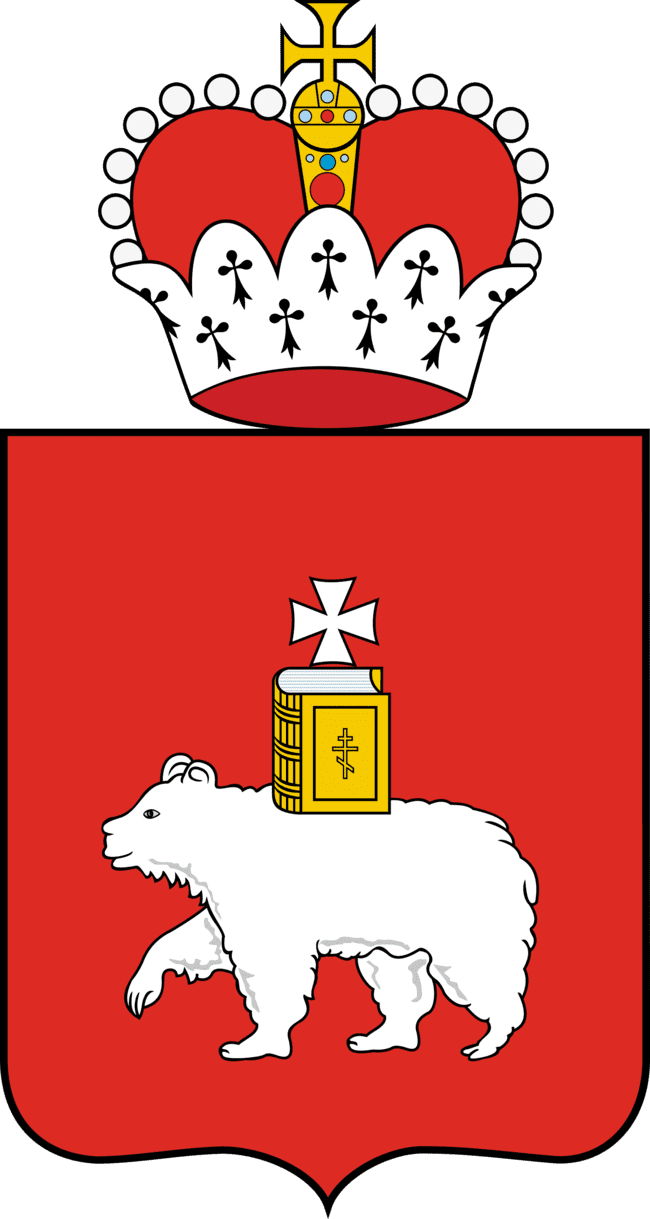 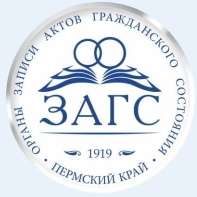 3. семейное положение:
- если мама в браке, то она проверяет свои данные, данные о браке (номер записи акта о заключении брака), данные медицинского свидетельства о рождении, вносит СНИЛС и электронную почту супруга, выбирает орган ЗАГС. После, заявление отправляется на согласование к отцу: он проверяет данные о матери, ребенке, а также свои данные.
Если отец не зарегистрирован на Госуслугах, ему приходит уведомление с приглашением к регистрации для возможности согласования заявления.
Если в заявлении все указано правильно, отец согласовывает заявление и оно отправляется в орган ЗАГС для регистрации записи акта о рождении.
Если отец нашел неточности он отклоняет заявление, оно возвращается матери для исправления. После внесения исправлений, мама повторно отправляет заявление отцу на согласование (процедура может быть неоднократна, пока родители не достигнут согласия).
- если мама не была в браке или если брак прекращен и с момента прекращения брака прошло более 300 дней она выбирает внести сведения об отце или нет, проверяет свои данные, если выбрала указать отца* — указывает отца, выбирает медицинское свидетельство из личного кабинета.
* Фамилия отца ребенка записывается по фамилии матери, имя и отчество отца ребенка - по ее указанию. Внесенные сведения не являются препятствием для решения вопроса об установлении отцовства. По желанию матери сведения об отце ребенка в запись акта о рождении ребенка могут не вноситься.
- если после прекращения брака прошло менее 300 дней, необходимо обратиться в орган ЗАГС для государственной регистрации рождения!
6
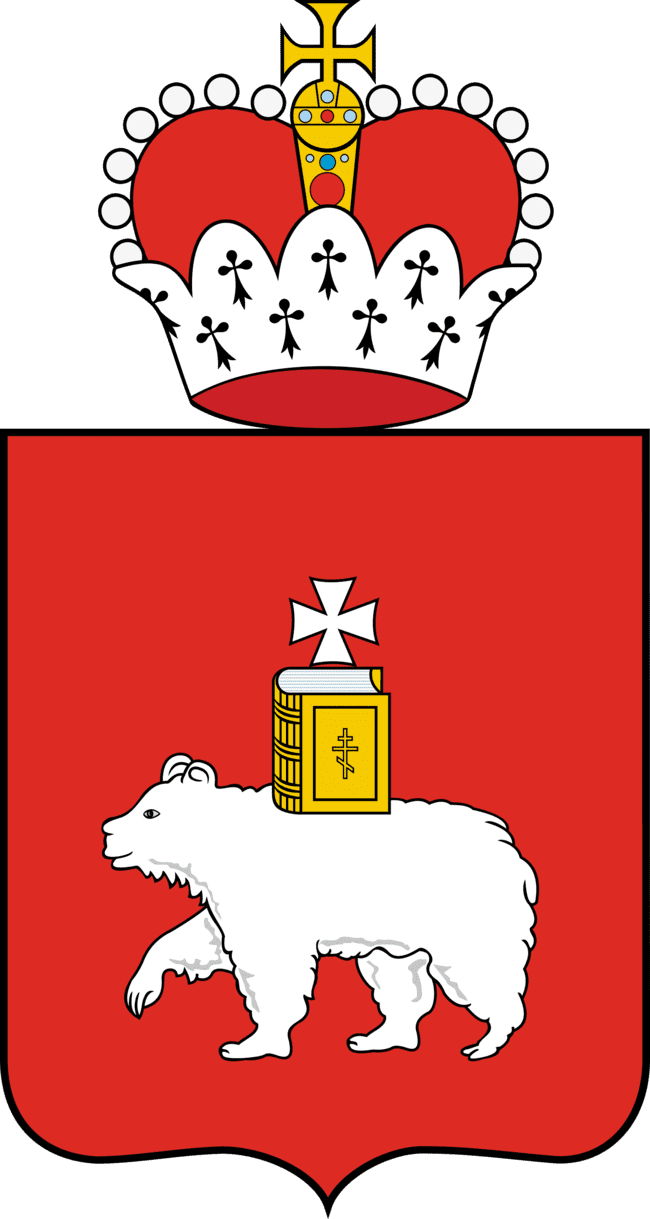 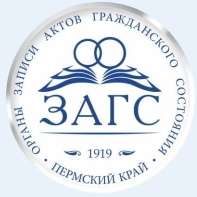 4. медицинское свидетельство. 
Необходимо выбирать медицинское свидетельство о рождении. При этом все данные из электронного медицинского свидетельства подгружаются автоматически.
5. национальность мамы при регистрации рождения, указывается по желанию. 
Национальность предлагается выбрать из списка, если национальность мамы отсутствует в предложенном списке, национальность можно набрать вручную и продолжить дальше заполнять заявление.
6. фамилия, имя отчество ребенка. 
Фамилия ребенка записывается по фамилии его родителей. 
При разных фамилиях родителей по их согласию ребенку можно присвоить фамилию отца, матери или двойную, образованную посредством присоединения фамилий отца и матери друг к другу в любой последовательности. Не допускается изменение последовательности присоединения фамилий отца и матери друг к другу при образовании двойных фамилий у полнородных братьев и сестер. Двойная фамилия ребенка может состоять не более чем из двух слов, соединенных при написании дефисом.
7
Преимущества использования суперсервиса для заявителей (граждан)
С июля 2022 года в рамках суперсервиса можно подать одно заявление сразу на три услуги, связанных с рождением ребенка:

назначение пособия при рождении или усыновлении первого ребенка;
назначение пособия на ребенка из малообеспеченной семьи;
установление статуса многодетной семьи.
С октября 2022 года для новорожденных проактивно оформляется цифровой полис ОМС на основании сведений о регистрации рождения, в том числе – без свидетельства о рождении ребенка. Сведения о полисе потребуются родителям для прикрепления ребенка к поликлинике, записи к врачу и других медицинских услуг.
С  конца 2022 года на Госуслугах появилась возможность зарегистрировать ребенка по месту жительства или по месту пребывания полностью в электронном виде без посещения МВД. Электронное свидетельство о регистрации поступает в личный кабинет заявителей (родителя ребенка).
8